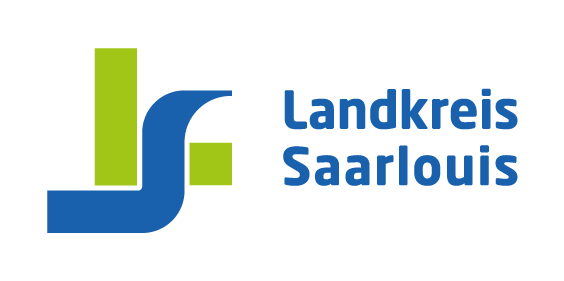 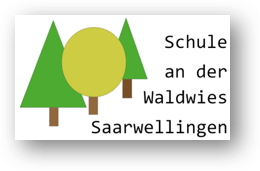 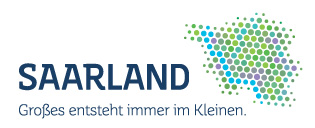 Herzlich Willkommen zur Infoveranstaltung
  Berufsorientierung
06.11.2024
Inhaltsverzeichnis
Übersicht Berufsorientierung in den Klassenstufen 7 - 8
Externe Kooperationspartner
BEK – Berufliche Entwicklungskonferenzen
Die Angebote unserer Kooperationspartner im Einzelnen
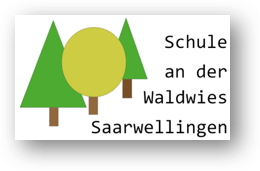 Übersicht Berufsorientierung in den Klassenstufen 7 - 8
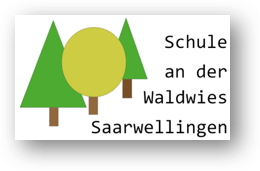 Berufsorientierung – Klassenstufe 7
Mögliche Bereiche
- Friseur/Kosmetik
- Maler/Lackierer
- Büromanagement
- Maurer
- Stukateur
- Tischler
- Sanitär/Heizung
- Elektro
- Augenoptik
…
Aushändigung Zertifikat
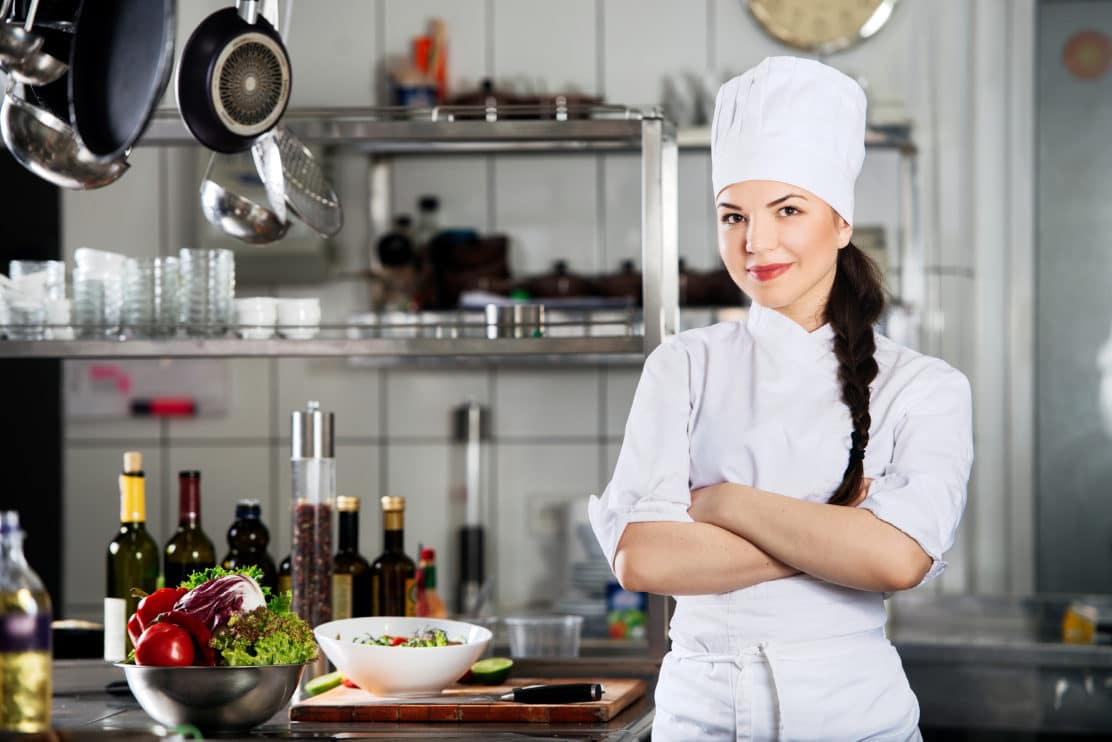 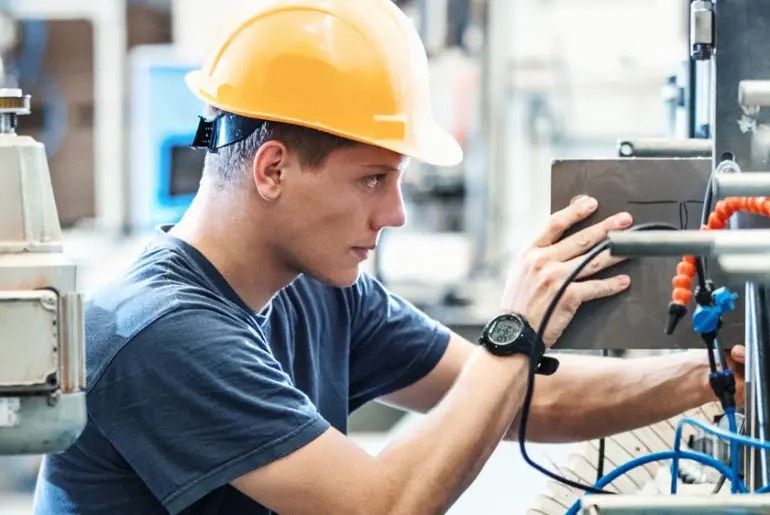 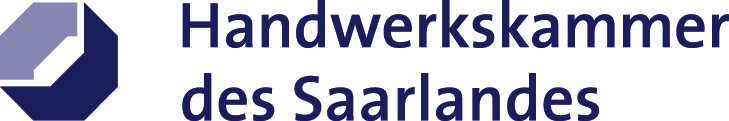 Berufsorientierung – Klassenstufe 8
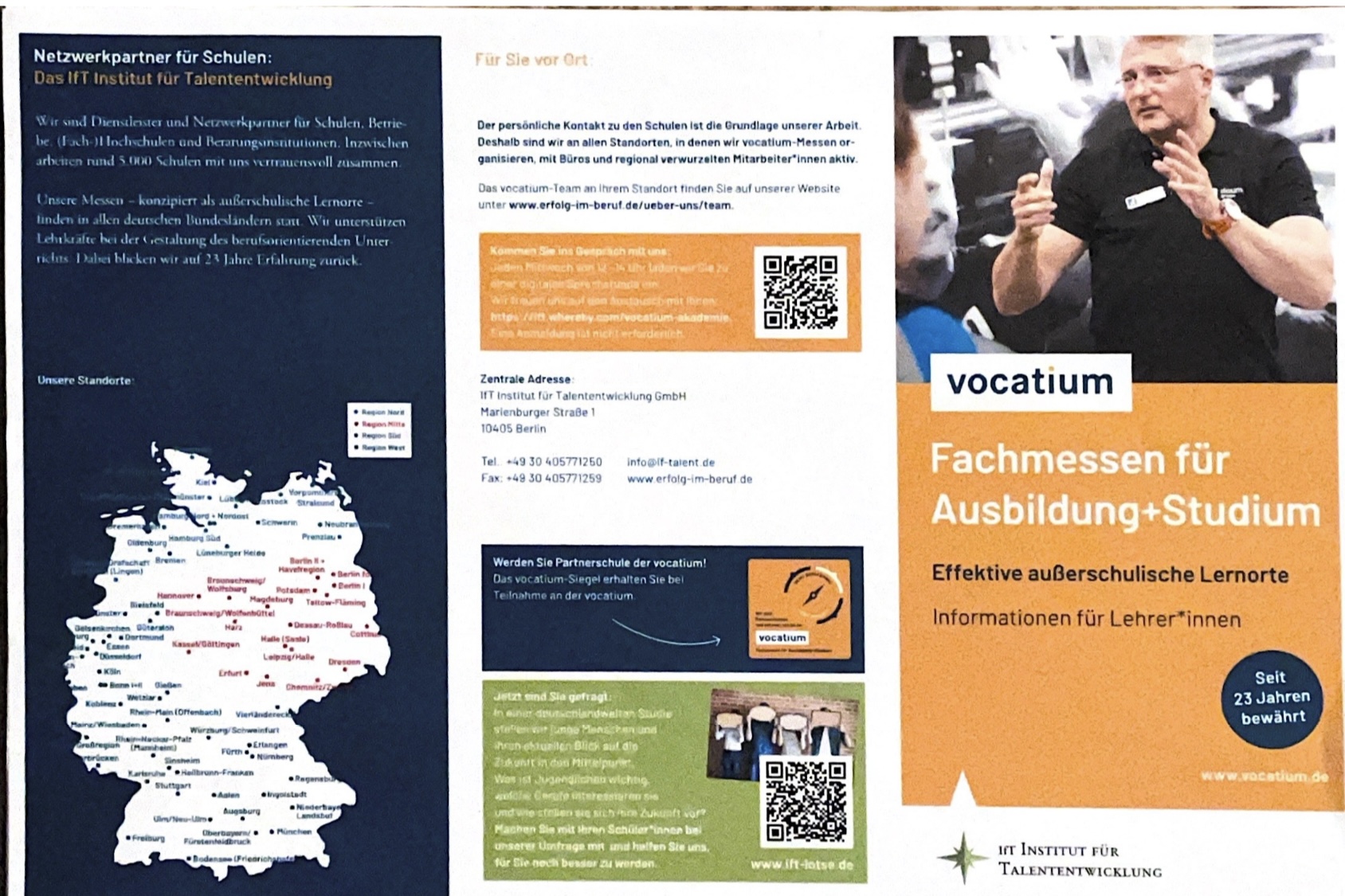 Vocatium (Fachmesse für Ausbildung und Studium)
Veranstalter: Institut für Talententwicklung GmbH
Die Fachmesse richtet sich an SuS der Vorabschlussjahrgänge aller Schultypen, die sich auf der Messe über Ausbildungsberufe und Studiengänge informieren möchten
Im Vorfeld vereinbarte Termine zwischen den Schülern und den Betrieben bieten Gelegenheit, sich bestmöglich zu informieren
Digitaler Informationsabend für Eltern
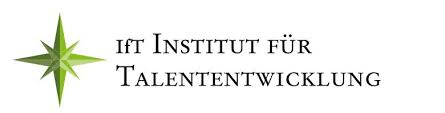 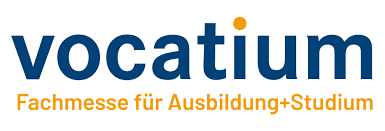 Vorstellung unserer externen Kooperationspartner
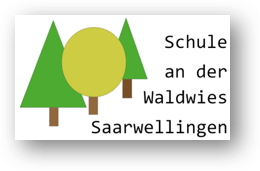 Externe Kooperationspartner
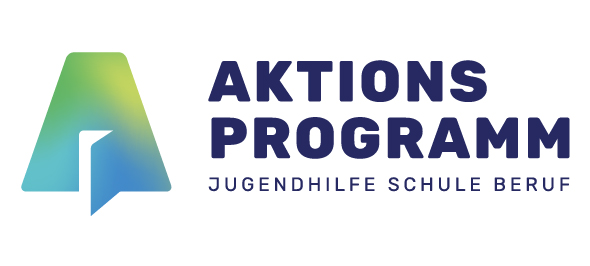 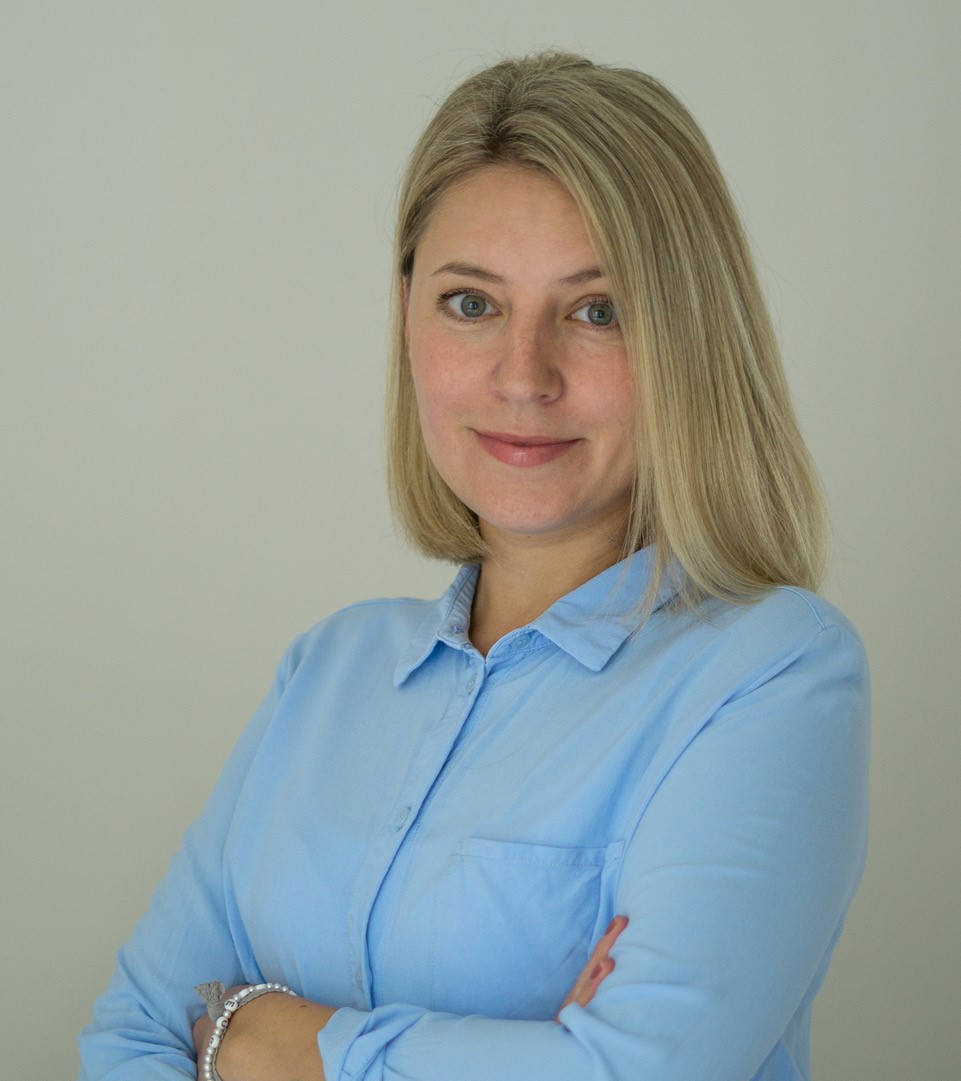 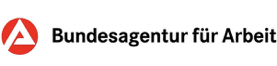 Fr. Vanessa Komander – Berufsberatung - BIZ
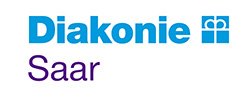 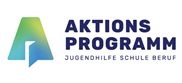 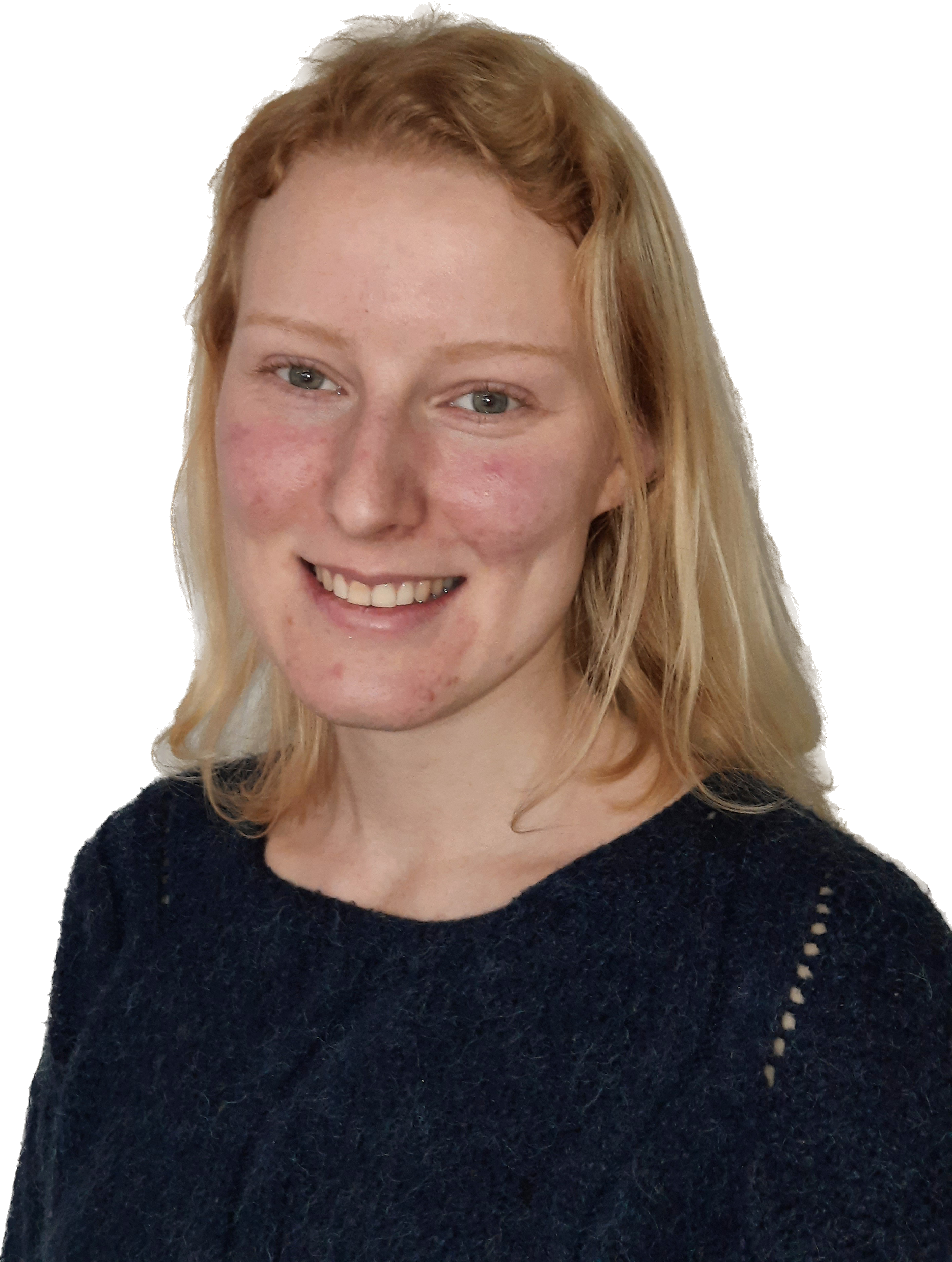 Fr. Engel– Berufsorientierung - BEK
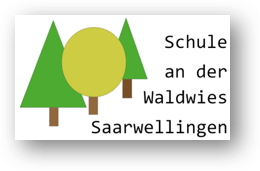 Externe Kooperationspartner
Fr. Astrid Brenner

Handwerkskammer des Saarlandes
Hr. Jürgen Müller – Projekt „Fit for Job“ - 
Persönlichkeitsentwicklung
(Kl. 9)
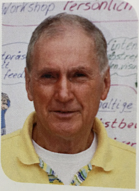 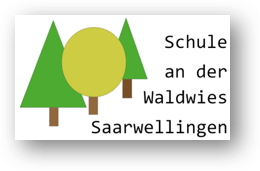 Die Angebote unserer Kooperationspartner im Einzelnen
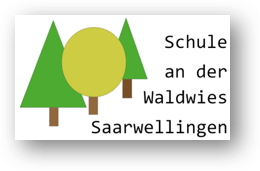 Berufliche Entwicklungskonferenzen (BEK)
Im Rahmen des Aktionsprogramms Jugendhilfe- Schule- Berufe 
im Landkreis Saarlouis
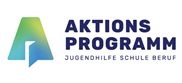 Kernaufgaben
. Identifizierung zusätzlicher Unterstützungsbedarfe von Schüler/innen 
  hinsichtlich ihrer beruflichen Orientierung
. Festlegen von Zuständigkeiten und eigene Fallarbeit
. Schüler/innen mit weiteren Klärungs- und Unterstützungsbedarf werden 
  an geeignete Institutionen und Angebote verwiesen bzw. vermittelt
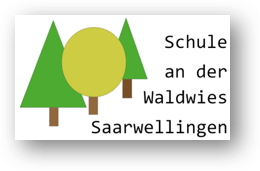 Ziele der BEK
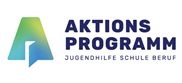 Den Jugendlichen werden weitere (realistische) schulische/berufliche Perspektiven aufgezeigt.
Jede/-r Schüler/-in erhält ein bedarfsgerechtes und umfassendes Unterstützungsangebot im Übergang Schule/Beruf.
Die Jugendlichen wissen, wo sie sich informieren/beraten lassen können
Die Kooperationspartner sind frühzeitig über die berufliche Orientierung von Jugendlichen in ihrem Zuständigkeitsbereich informiert.
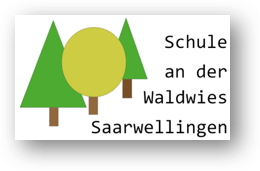 Akteure
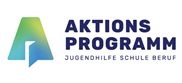 BEK- Koordinatorin (Diakonie Saar)
Klassenlehrer/-innen
BO zuständige Lehrer/-innen
Fallbearbeiter/-in des Jobcenters
Berufsberater/-in der Agentur für Arbeit
Schoolworker/-in
Erziehungsberechtigte
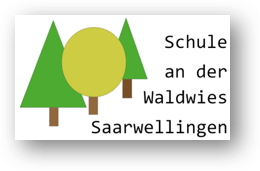 Umsetzung
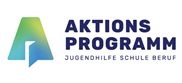 pro Schulhalbjahr eine BEK, beginnend in Klassenstufe 8
zwei BEK in Klasse 8 und eine in Klasse 9
Besprechen der Unterstützungsbedarfe
Festlegen der Fallverantwortung und erster Förderziele
Beginn der Fallarbeit
Vernetzung
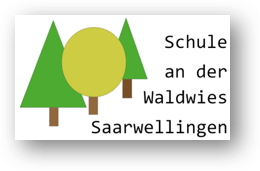 Diakonie Saar - Fr. Engel
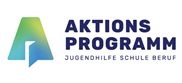 Die Angebote für die Schülerinnen und Schüler im Hauptschulzweig umfassen: 
 
Anleitung zur Stellensuche; Bewerbungshilfen; Vorbereitung des Übergangs in Ausbildung oder zu weiterführenden Schulen
Hilfe bei der Erstellung von Bewerbungsunterlagen
Sicherstellung des Beratungskontakts zur Berufsberatung der Agentur für Arbeit
Übergangsbegleitung von Frühabgänger/-Innen der 7. und 8. Klasse
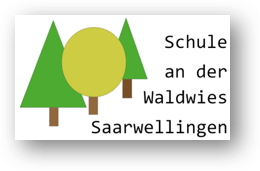 Kontakt bei Fragen:
Diakonie Saar
Am Kleinbahnhof 7a 66740 Saarlouis
Tel.: 0172-4582813
E-Mail: hannah-engel2@dwsaar.de
Agentur für Arbeit – Frau Komander
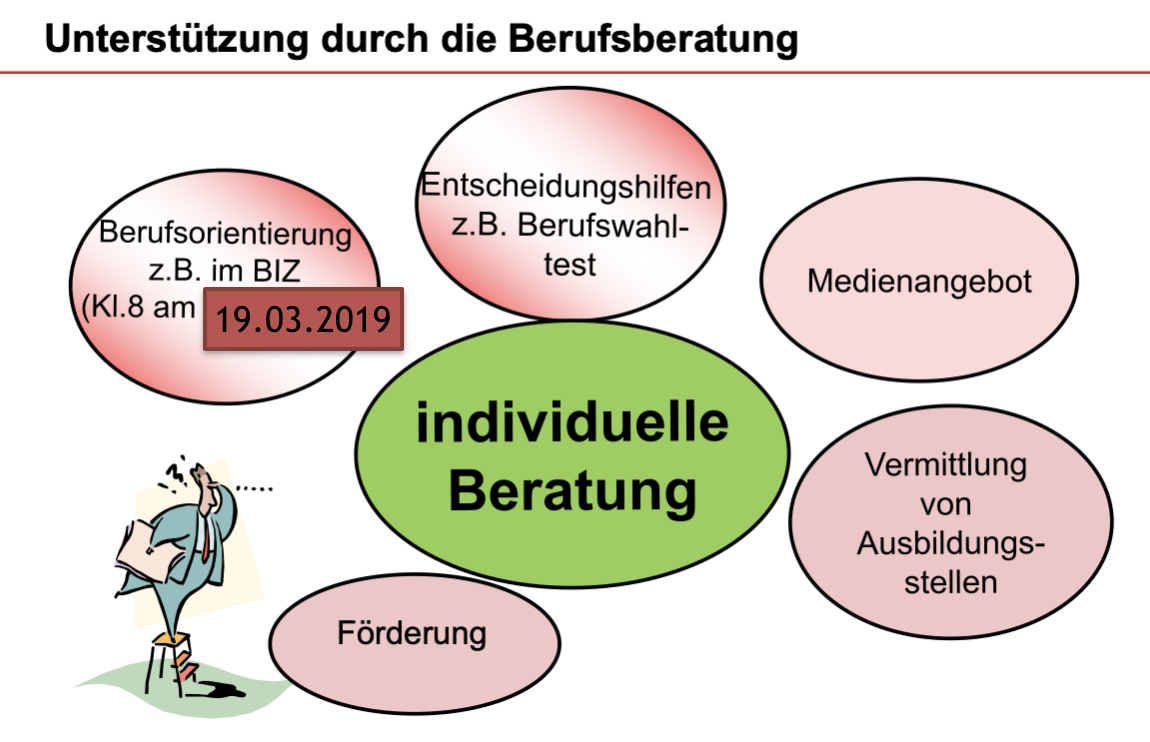 Klassenstufe 8
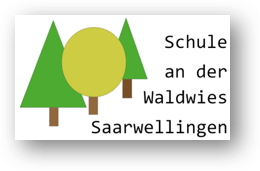 Kontakt bei Fragen:
Ludwigsstraße 10, 66740 Saarlouis
Tel.: 0800-4 5555 00 (von 08 Uhr bis 18 Uhr) 
E-Mail: saarland.berufsberatung.251@arbeitsagentur.de
Danke für Ihre Aufmerksamkeit
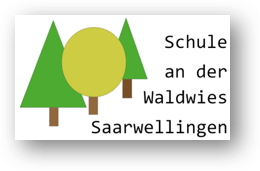